Reminder: 
Chapter 1-2 Test on Thursday for SS

*I went over the study guide last week, it’s on my
The Roots of American Democracy
United States at this time...
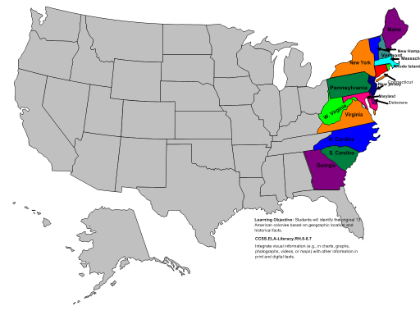 Colony of Britain
Britian
13 Colonies
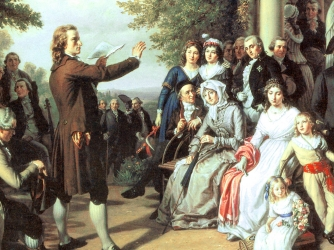 Enlightenment
1600s - 1700s in Europe
Intellectual & philosophical movement 
Emphasis on using reason/rationale to solve problems 
Some ideas that came out during this movement:
Individual liberty 
Constitutional gov
Separation of church and state
Religious tolerance
Enlightenment Thinkers - Philosophes
Five main concepts behind their beliefs
Reason – truth could be discovered through logic or reasoning
Nature – what was natural was also goodHappiness – be happy here and now
Progress – mankind can always improve
Liberty – the French philosophes wanted the same liberties that the English had won through Bill of Rights, etc.
Enlightenment Philosophers
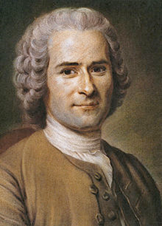 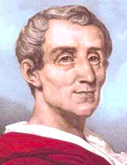 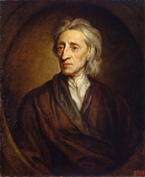 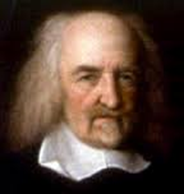 Montesquieu
Rousseau
Enlightenment Philosopher Reading
At your table…
Each group member chooses a philosopher to read about
Read about your philosopher & answer the questions for your philosopher 
After each group member is done, share out while other group members record
Read Ch 3, Section 2
Create a Mind Map on Colonial America’s View on Government 
Your Mind Map must have 4 major branches: 
French Enlightenment
English Enlightenment
English Roots
Religious and Classical Roots  
Each branch must have:
an explanation of why it contributed to Colonial America’s view on gov’t
key vocab (with definition) -- highlight
key philosophers & their ideas -- underline
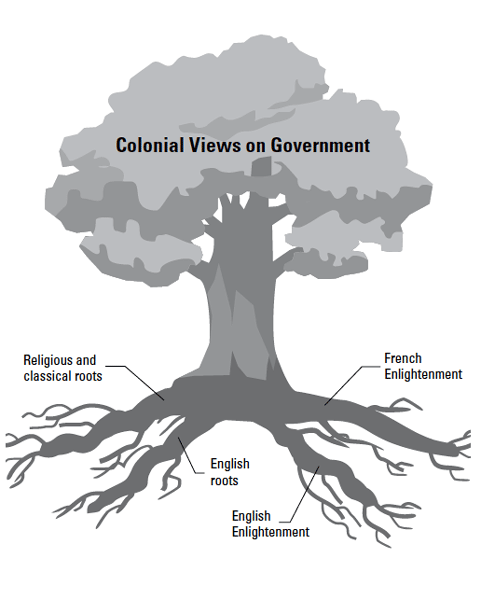